„Alte Schule Windberg“
Rückblick auf die Geschichte dieses Hauses
(Zusammengestellt von Alfons Frankl)
Windberg 1803
   > Säkularisation  - >Das Kloster wird aufgelöst
   Windberg 1818
   > die Gemeinde Windberg entsteht
       …  das ehemalige Richterwohnhaus (auf Pfarrgrund)
            wird Lehrerwohnhaus und Schulhaus
   Windberg 1873
   > ein neues Schulhaus wird neben dem Friedhof
     (auf Pfarrgrund) gebaut (2 Schulsäle je 56 m²)
      … Abbruch 1974  
   Windberg 1963
   > Ankündigung: ein neues Schulhaus wird gebaut
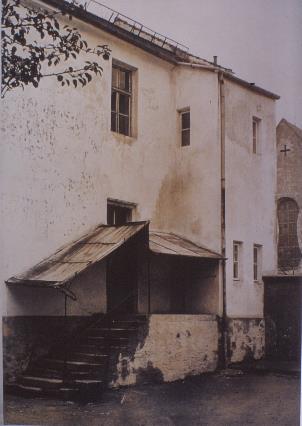 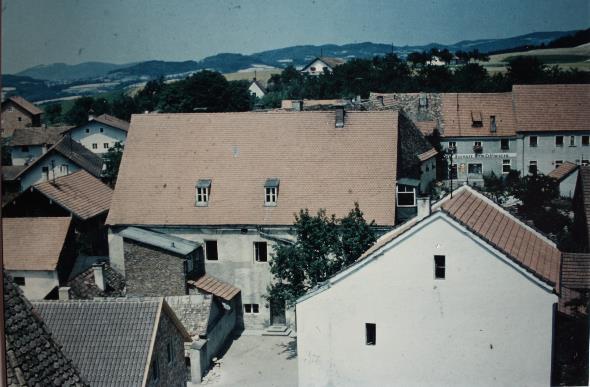 Chronologie zu diesem Haus als „Neues Schulhaus“
11/1962
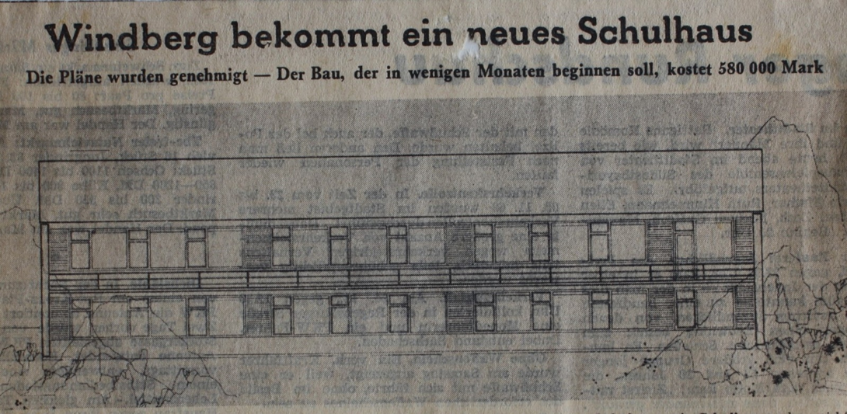 Beginn der Berichte dazu in der Bogener Zeitung
07/1963 Baubeginn
10/1963 Richtfest
11/1964 vorzeitiger Bezug des Hauses
06/1965 Einweihung

12/1971 Ende Unterricht in Windberg
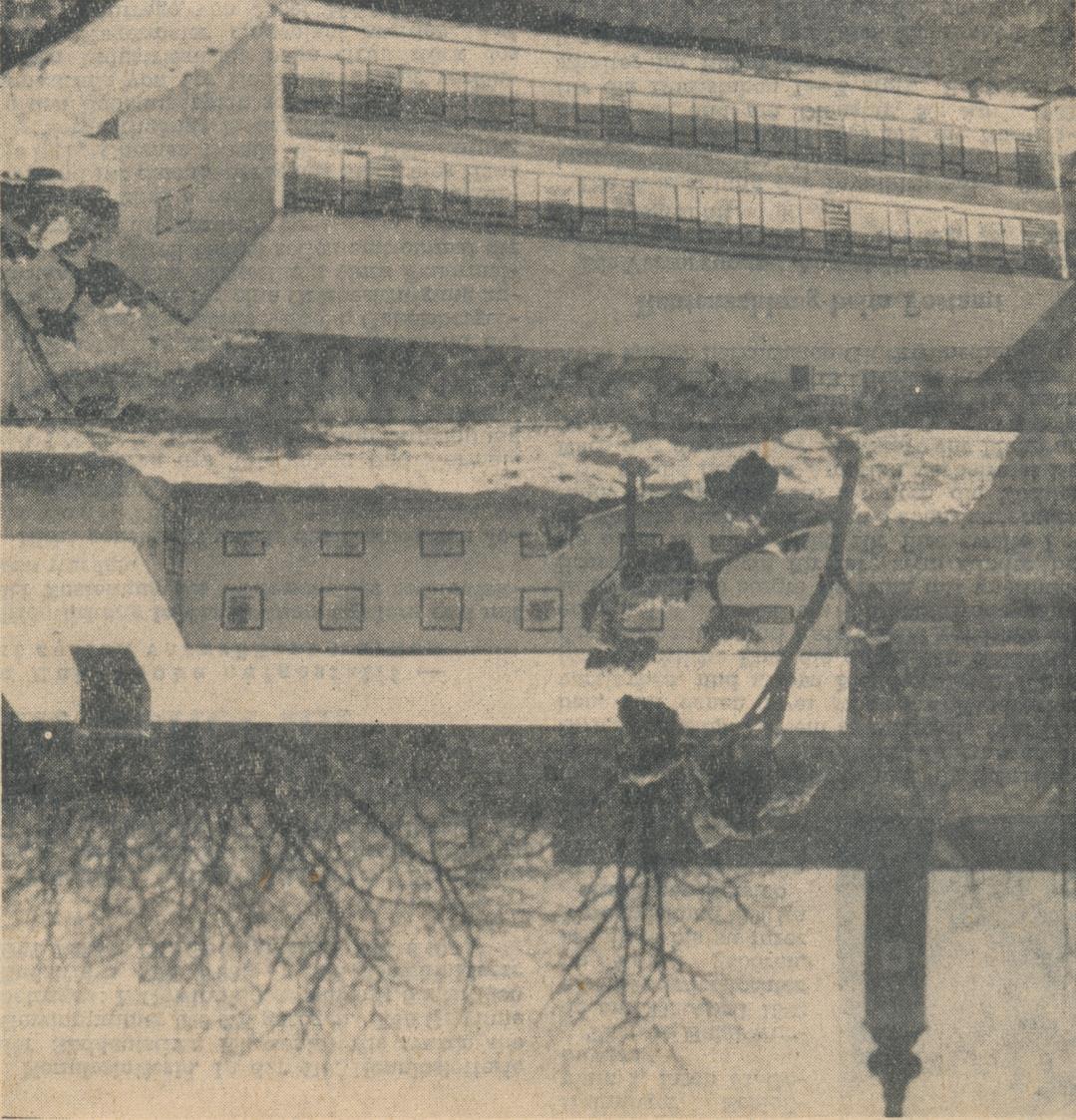 Die     alte Schule
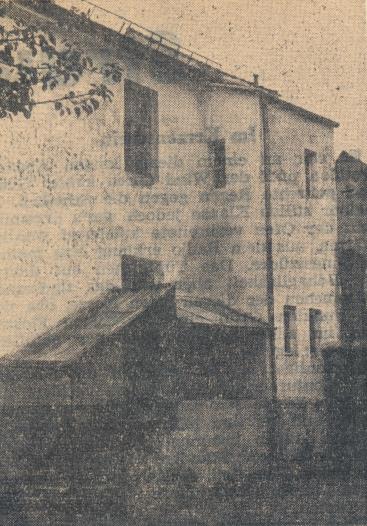 Modell der neuen Schule
angefertigt von OL Klar

künstlerisch in die Kulisse des künftigen Standorts gestellt
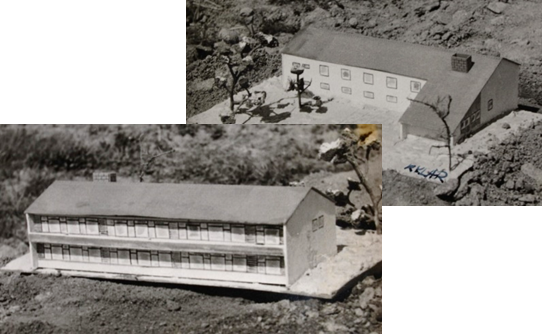 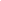 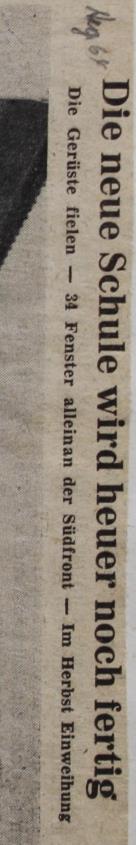 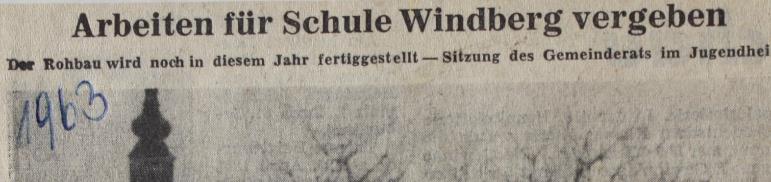 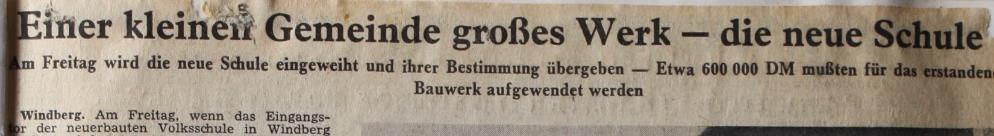 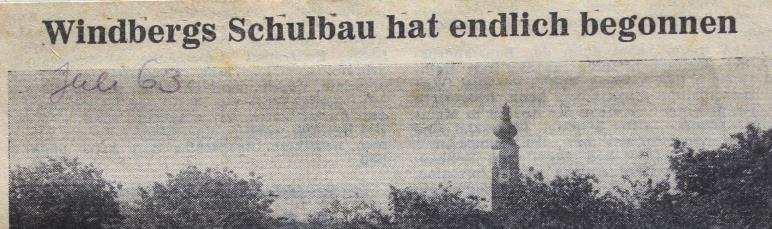 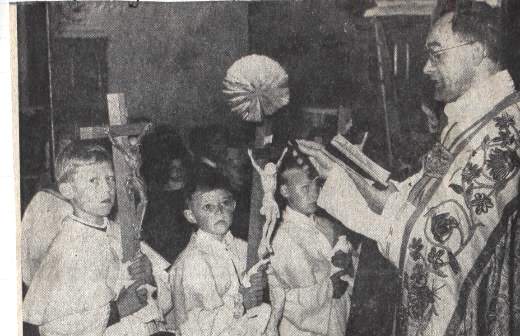 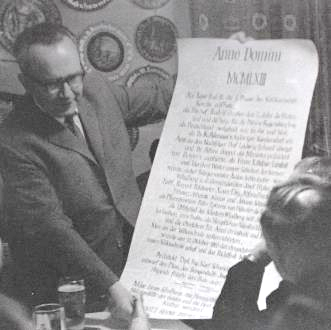 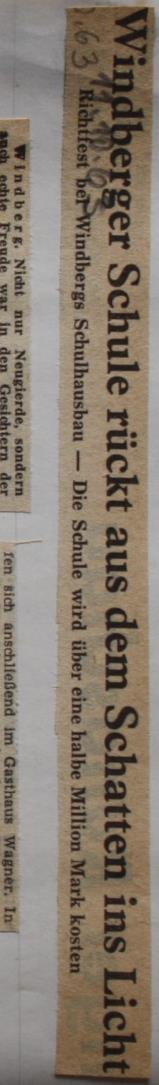 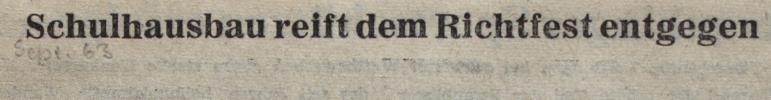 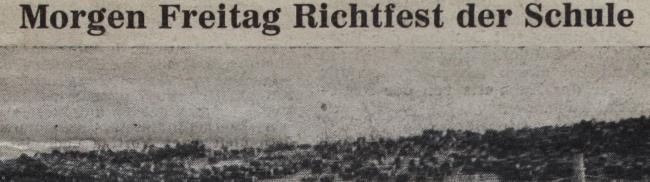 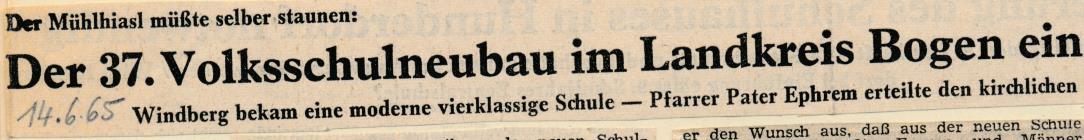 geweiht
Segen
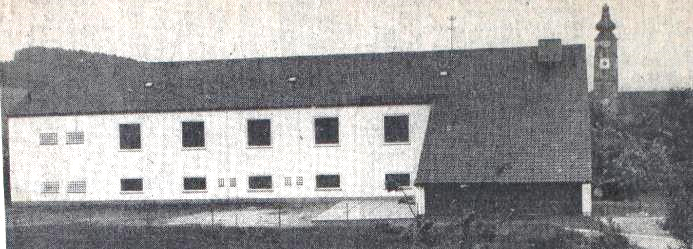 Der Schulhaus-Baufortschritt in Bildern
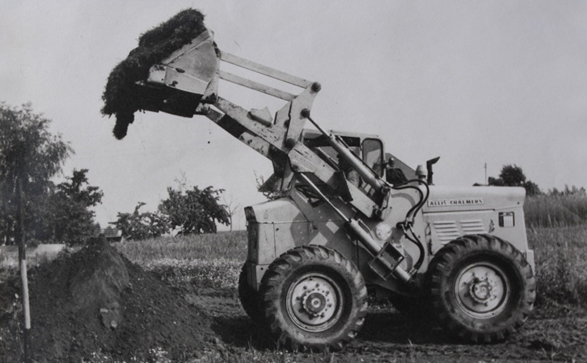 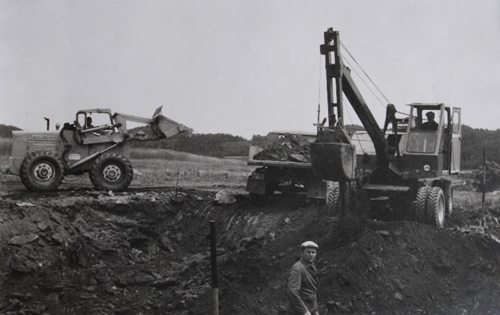 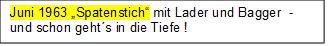 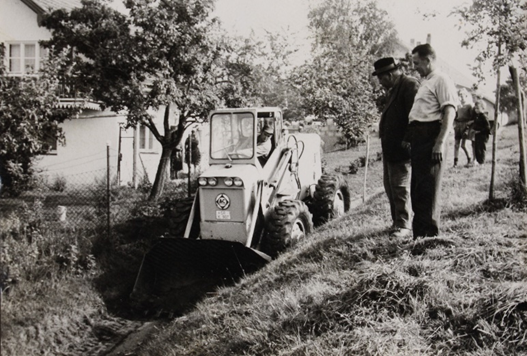 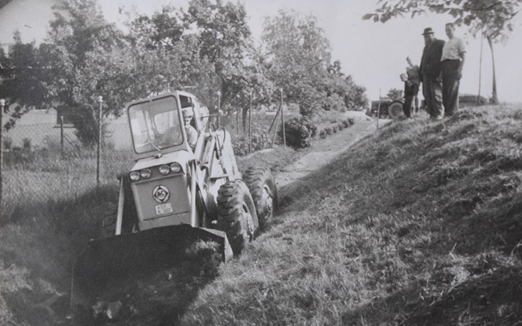 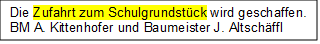 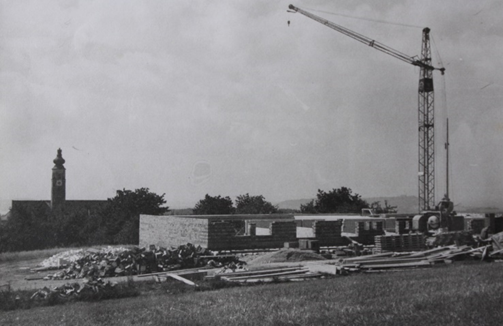 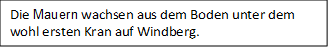 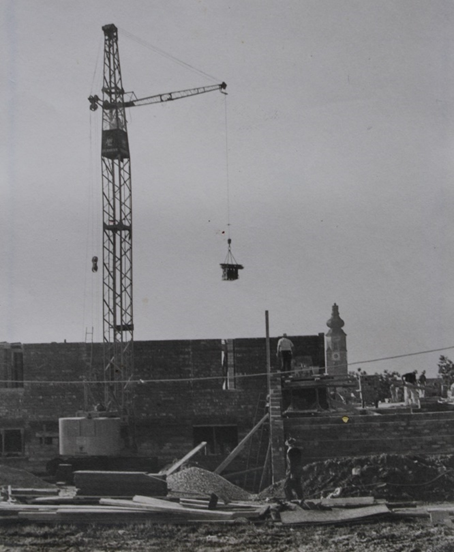 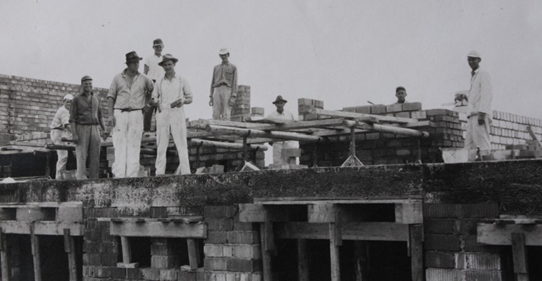 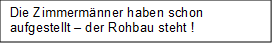 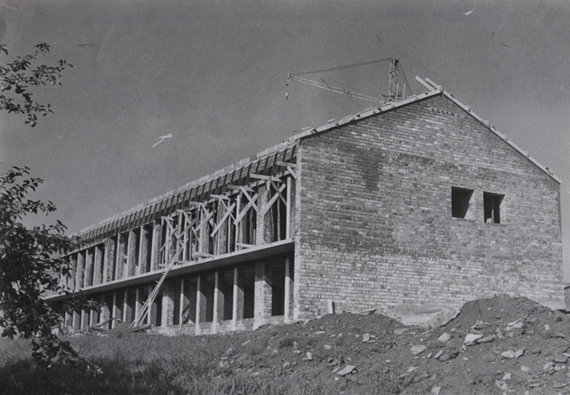 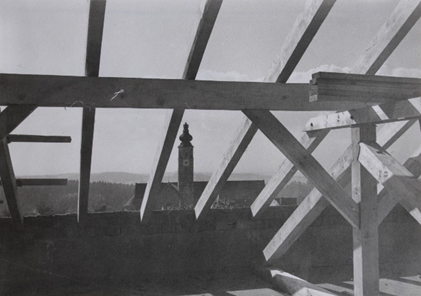 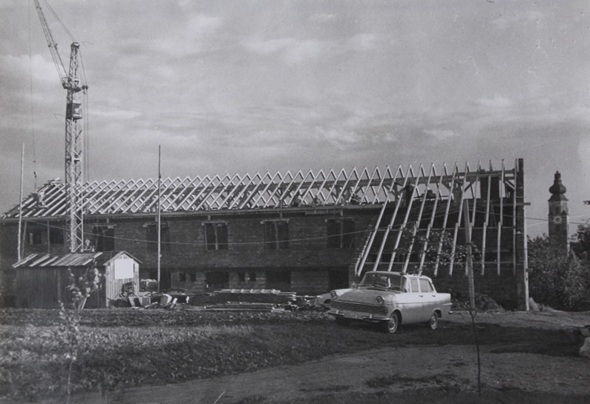 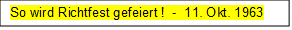 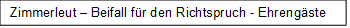 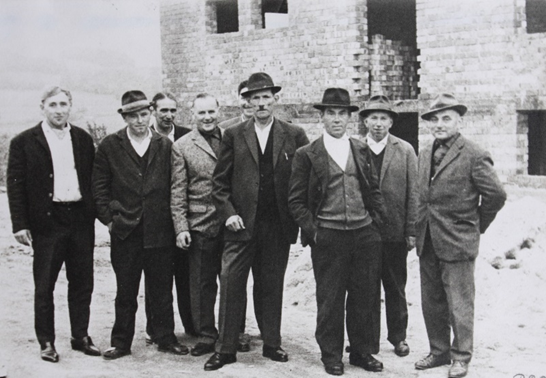 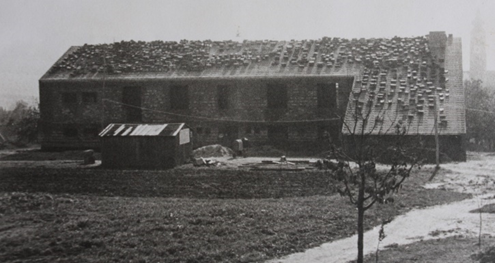 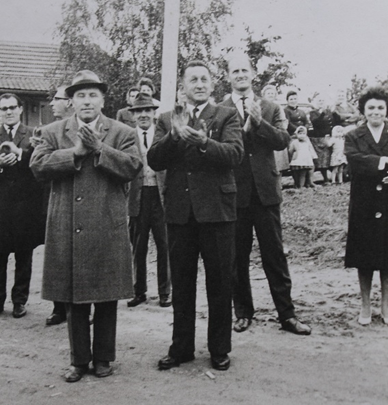 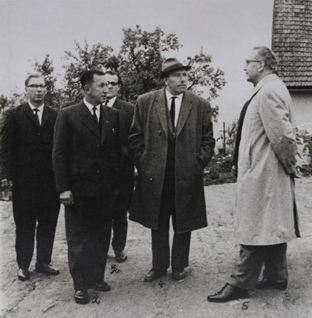 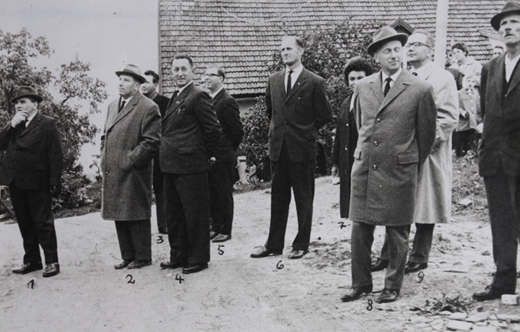 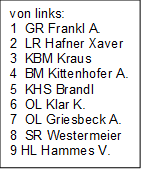 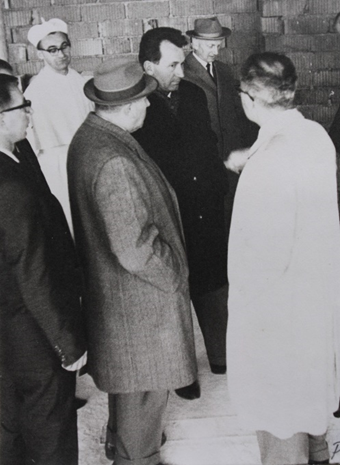 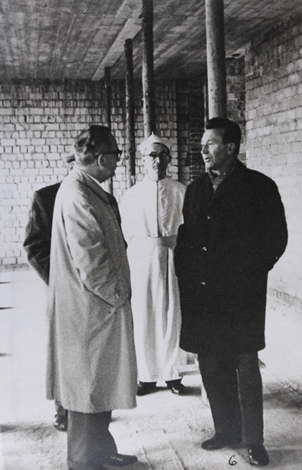 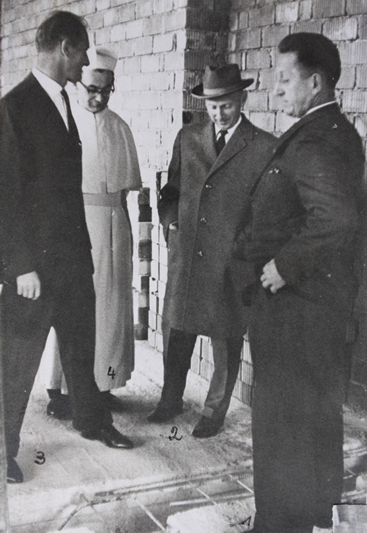 2
4
1
3
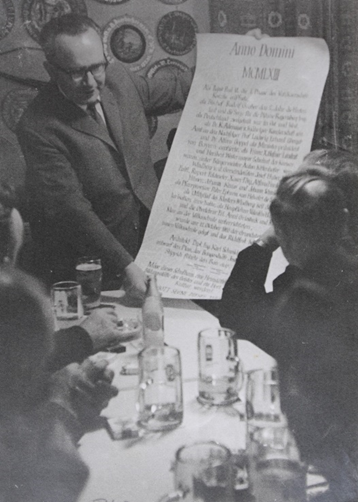 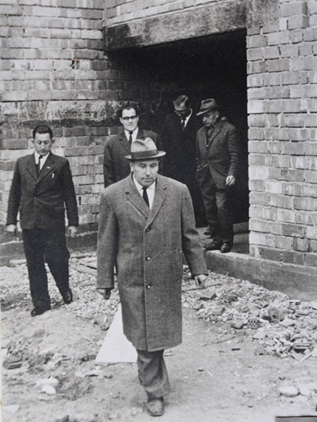 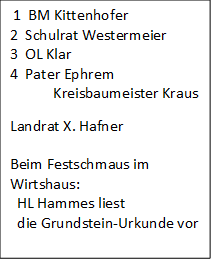 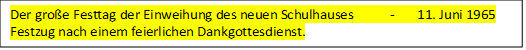 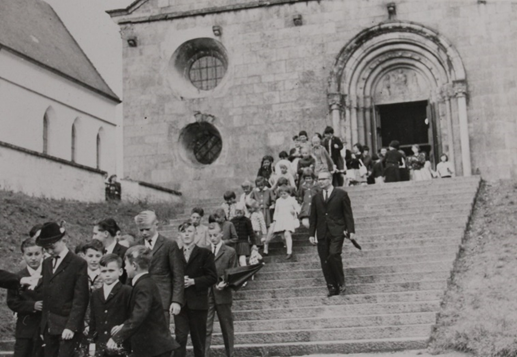 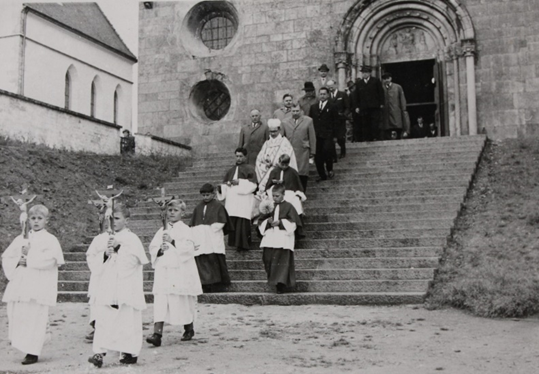 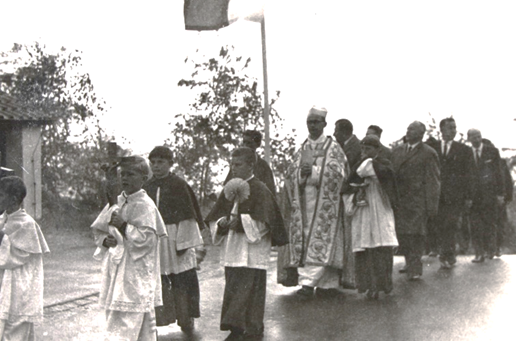 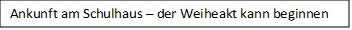 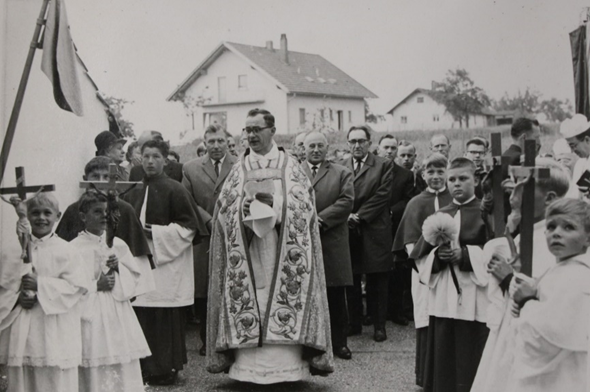 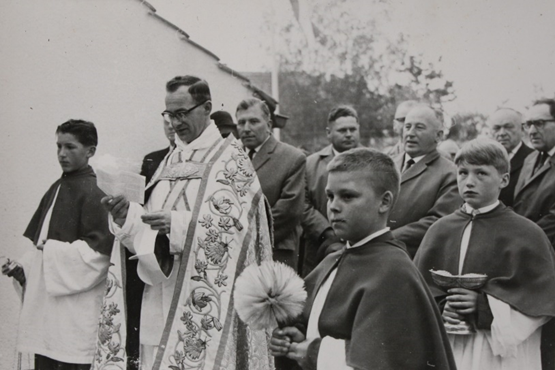 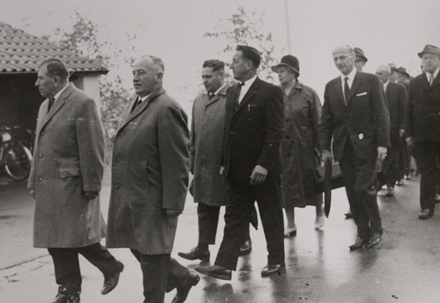 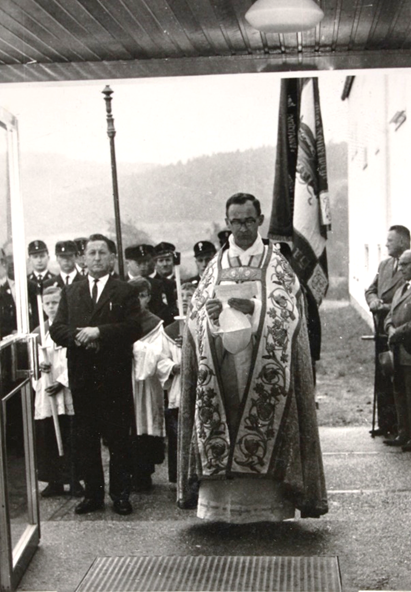 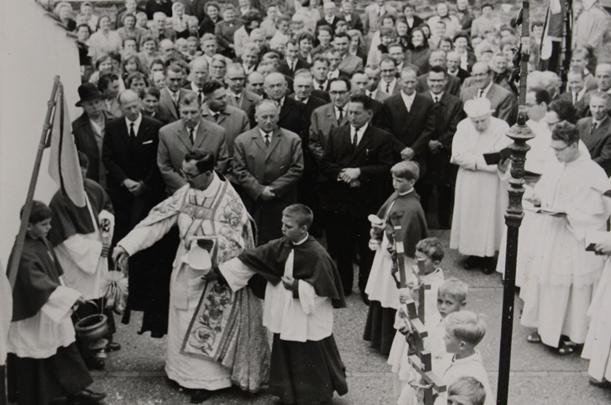 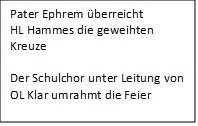 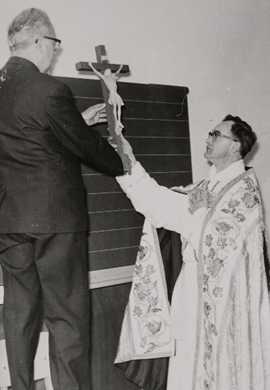 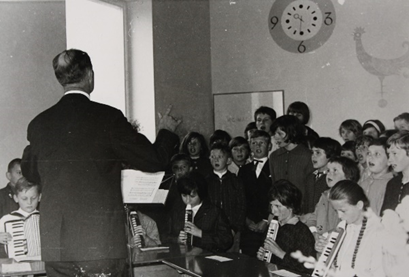 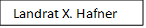 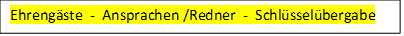 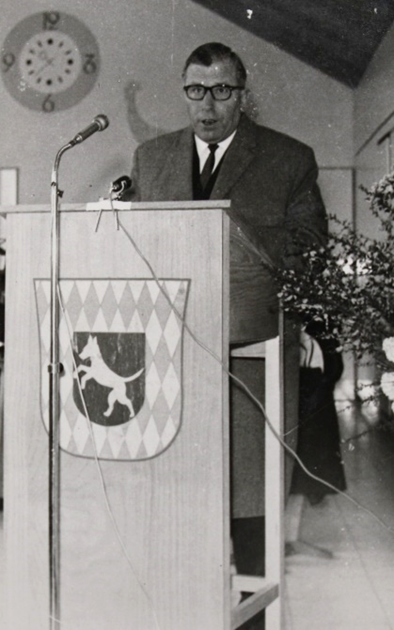 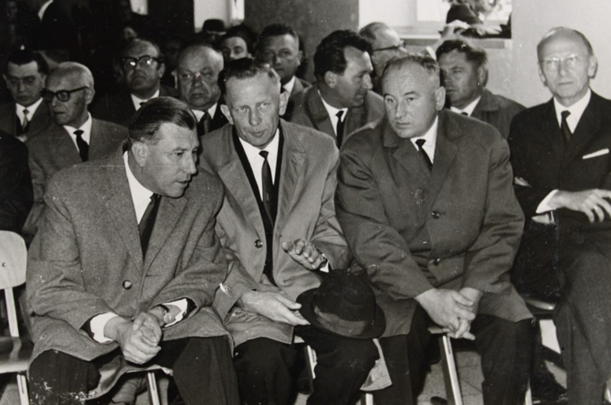 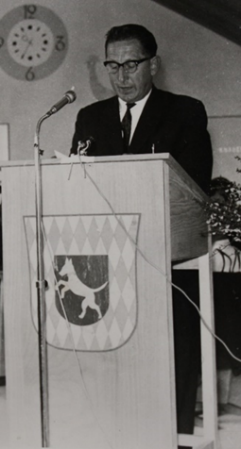 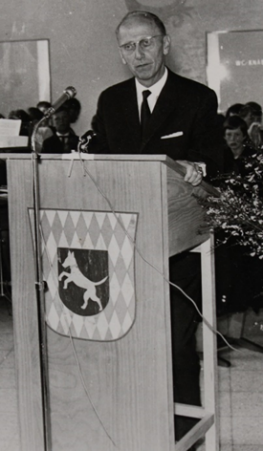 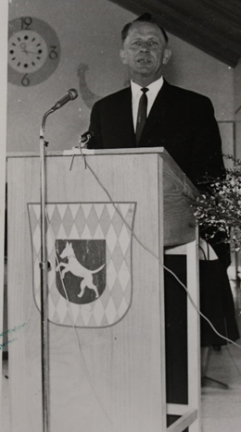 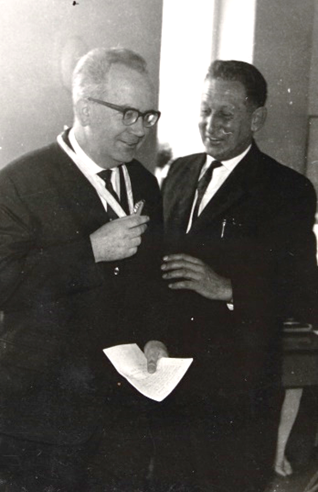 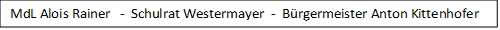 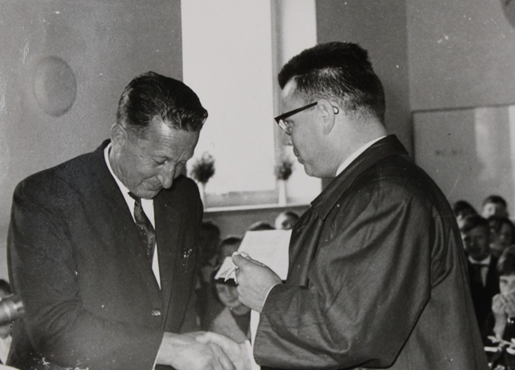 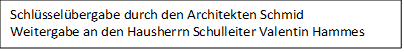 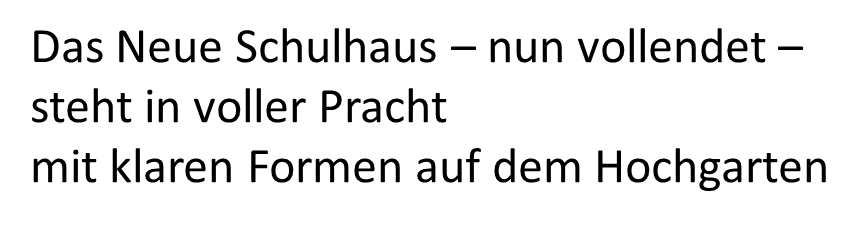 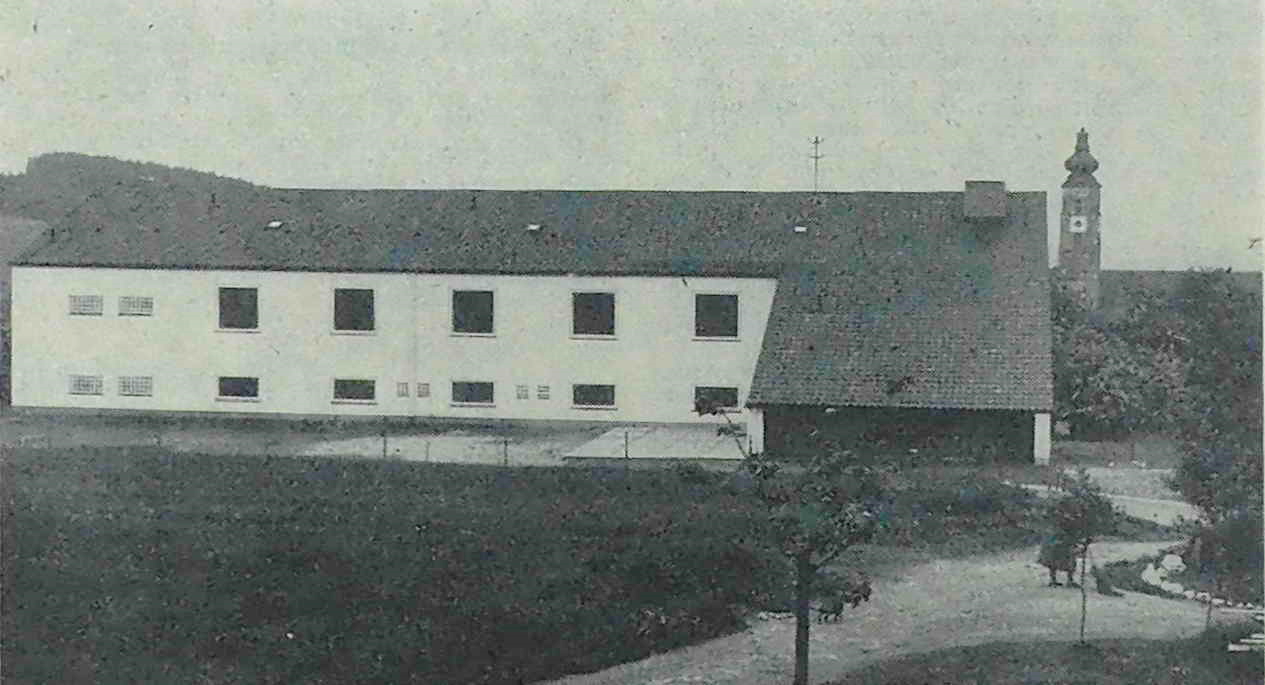 Eindrücke vom damals neuen Schulhaus
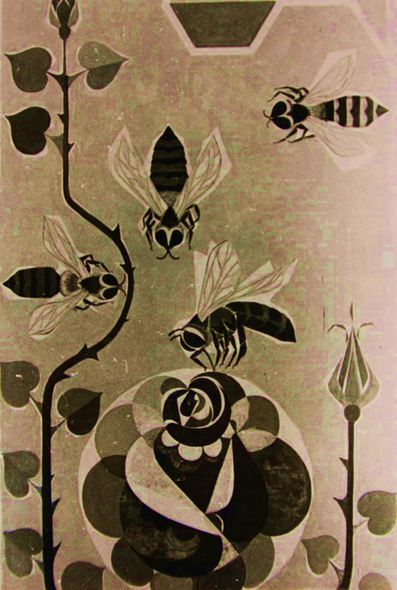 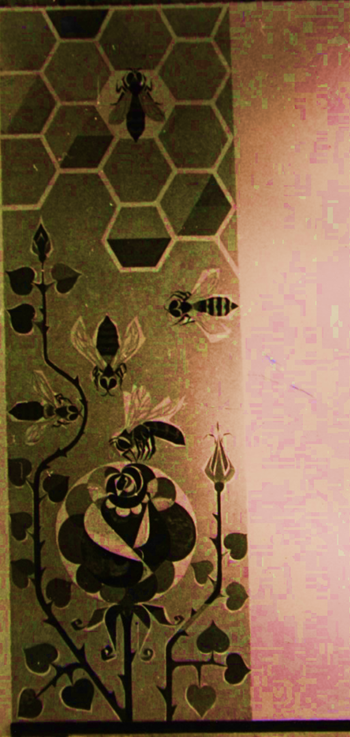 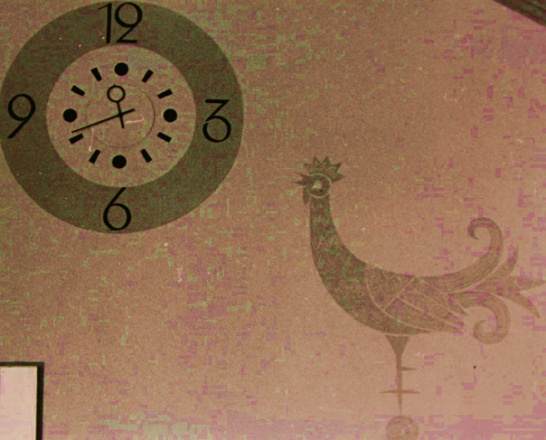 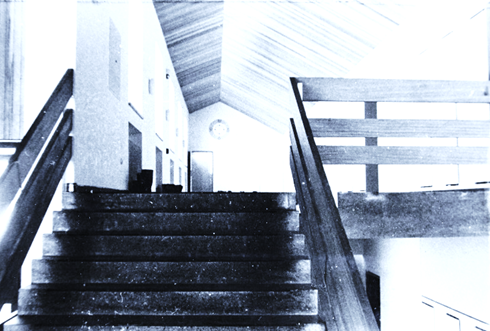 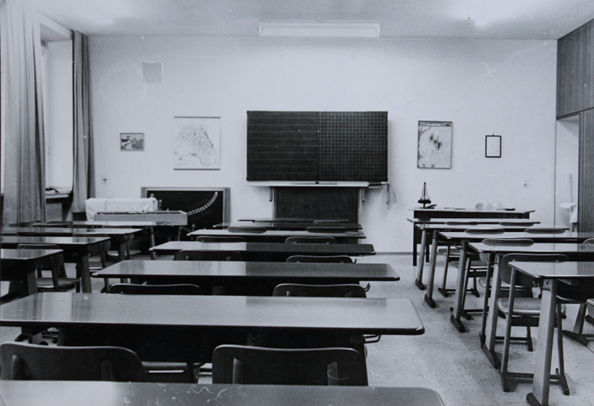 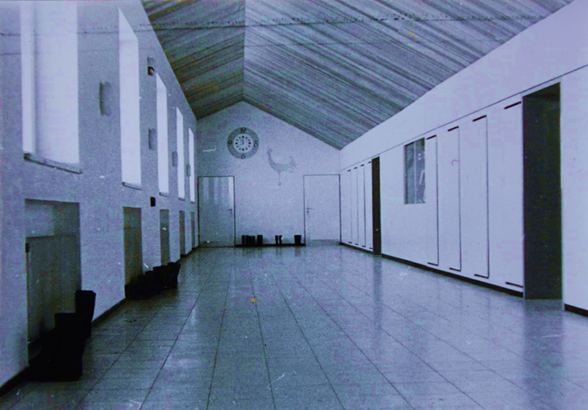 Nutzung als Schulhaus
21.11.1964   bis  12/1971   (7 Jahre 2 Monate)
1964/65			ab 1965/66  mit vierter Schulstelle	….           	ab 1971/72 alle Klassen schon im Verbund mit Hunderdorf
Klasse 1-2   Anni Griesbeck		Klasse 1/2   	Anni Griesbeck >Kleikamp		Klasse 1	Gertraud Beck
Klasse 3-5   Kornel Klar		Klasse 3/4  	Uta Dauerer >Hecht		Klasse 2	Marianne Knockl
Klasse 6-8   Valentin Hammes (Schulleiter)	Klasse 5/6	Josef Aigner			Klasse 3	Annemarie Diewald
			Klasse 7/8	Michael Hecht			Klasse 4	Alfons Frankl
Lehrkräfte im neuen Schulhaus 1964 bis Dez. 1971

Hammes Valentin ………………..     (Schulleiter seit 1952                                    			              letztes Schuljahr in Wi. 1964/65)
Klar Kornel …………………………..     (in Windberg von Sept. 1961 - Dez. 1965)
Anni Griesbeck >Kleikamp  ….      (seit 01/1954 in Wi.)		
Dauerer Uta >Hecht	             (1965 … 		
Hecht Michael                                 (1965 .
Aigner Josef		             (1965 …
Knockl Marianne	             (1969 …
Beck Gertraud	             (1971 
Diewald Annemarie	             (1971 	
Frankl Alfons	             (1971		

Kurze Einsätze: 
Bittl Irmgard, Eiglmeier Josef, Maier Manfred 
Religionsunterricht: Pater Ephrem u. Pater Laurentius
Handarbeit u. Hauswirtschaft	:  Bibel, Wolf,
Vermerke: 
- Sept. 1963 Einführung der 45 Minuten-Unterrichtsstunde
- Sept. 1969 Einführung der 9. Klasse (Unterricht in Hunderdorf/Pfarrheim)
Schulpfleger (Hausmeister) waren Otto u. Maria Wanninger
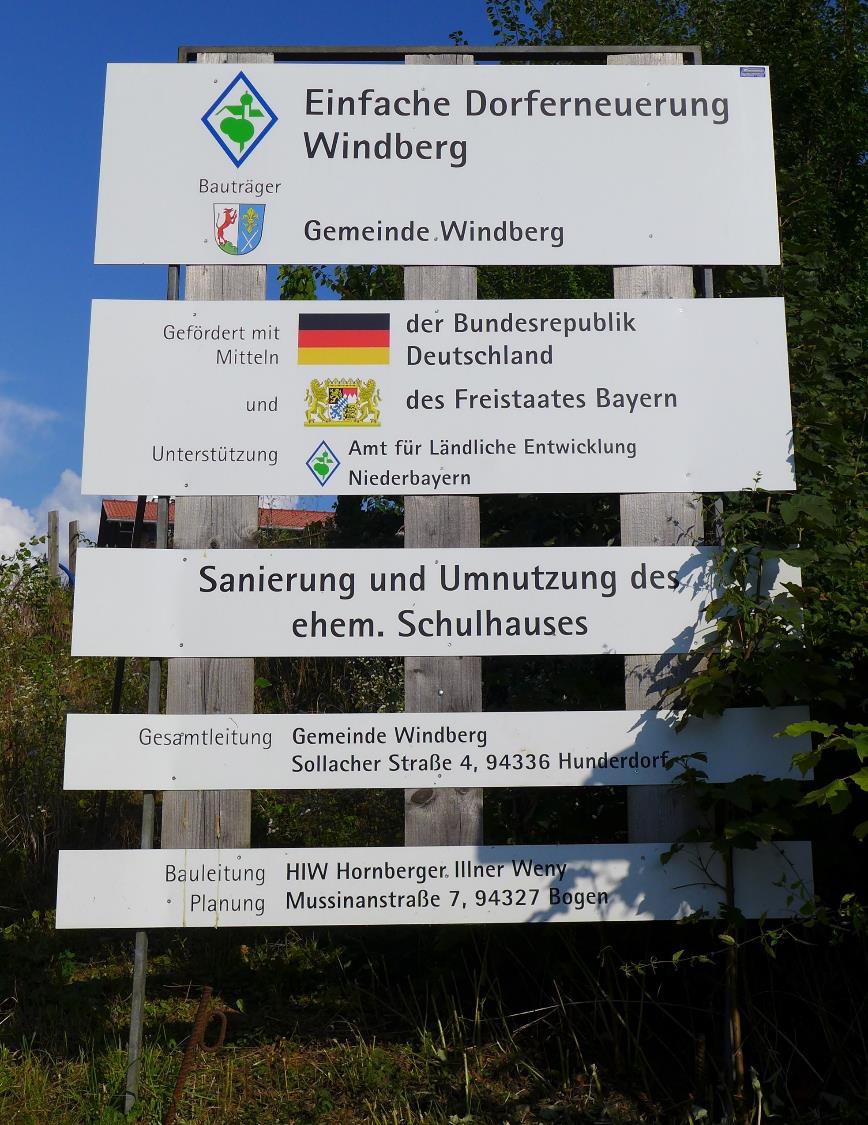 Herzlich Willkommen zurEinweihungsfeierund Tag der offenen Tür
„Alte Schule Windberg“
Bauphase 2020 bis 2022
03. März 2020
10. März 2020
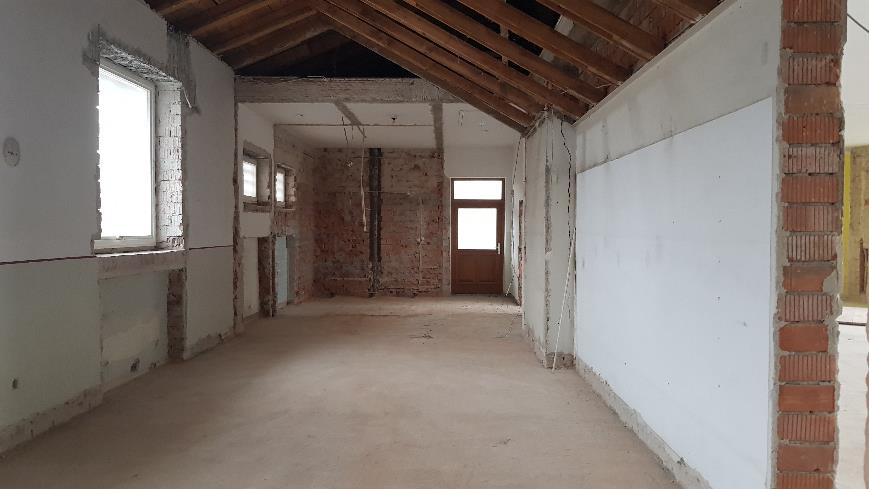 14. April 2020
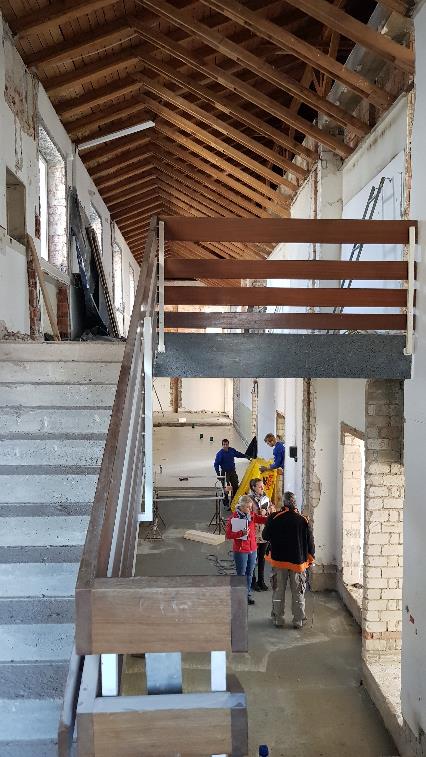 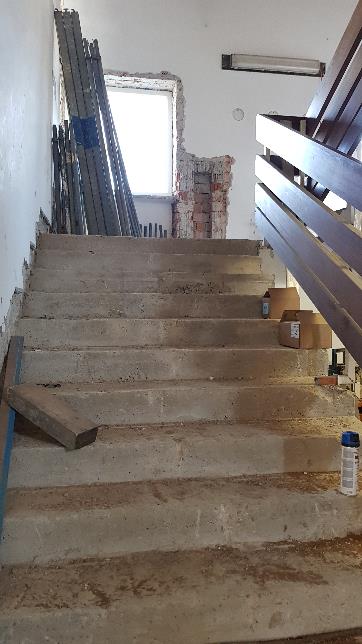 21. April 2020
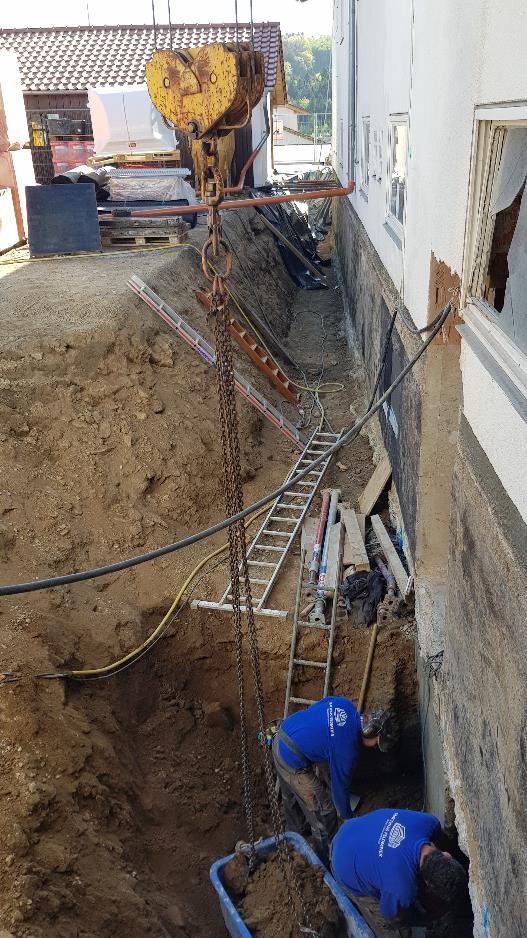 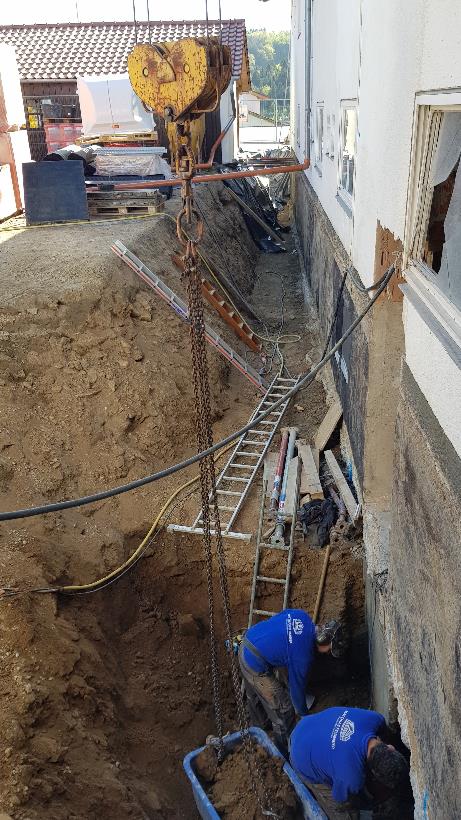 07. April 2020
28. April 2020
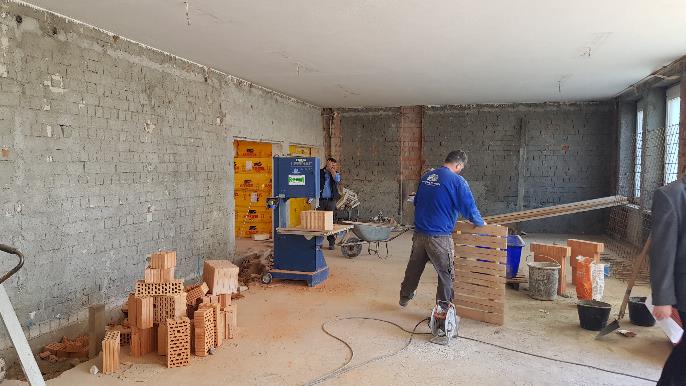 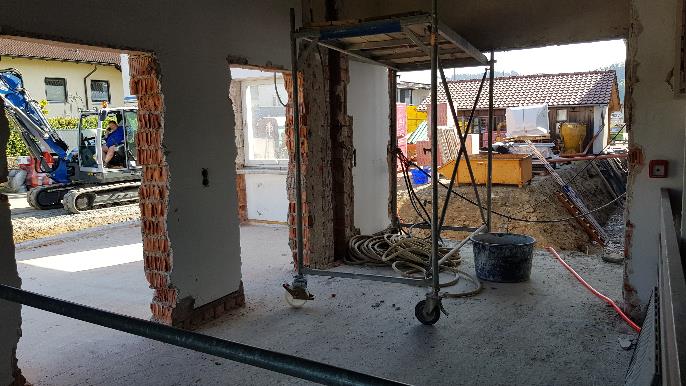 22. April 2020
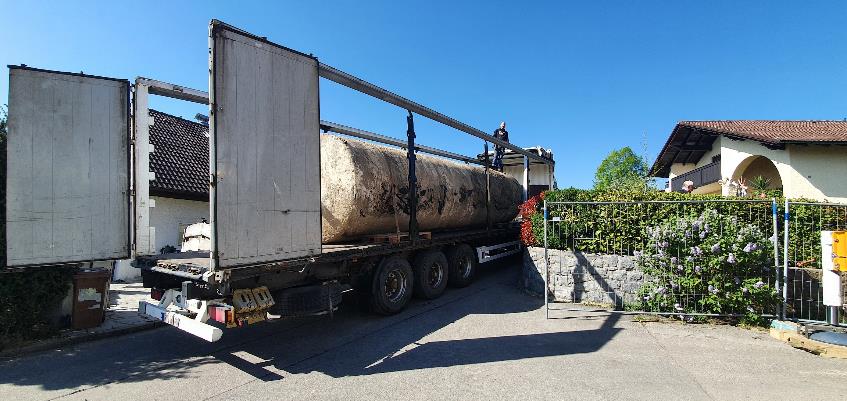 07. Mai 2020
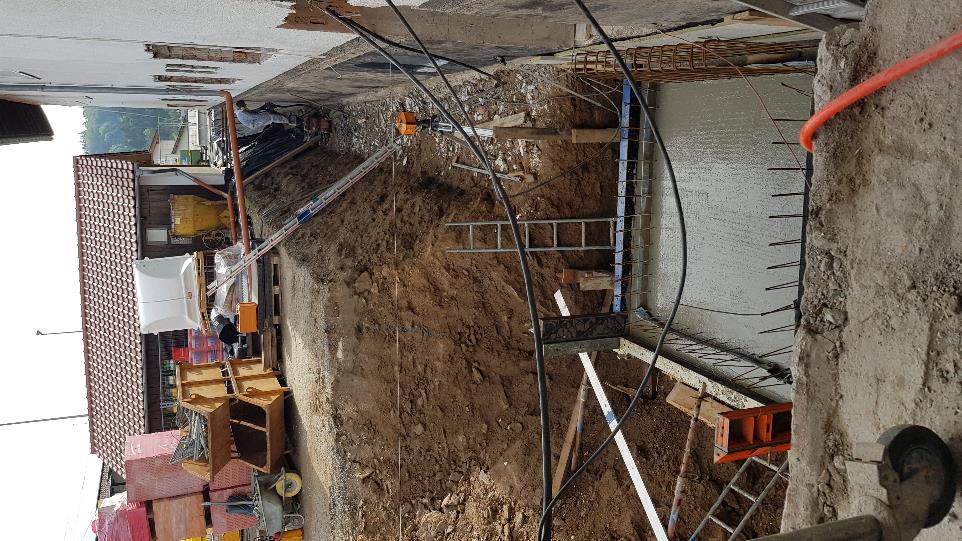 13. Mai 2020
20. Mai 2020
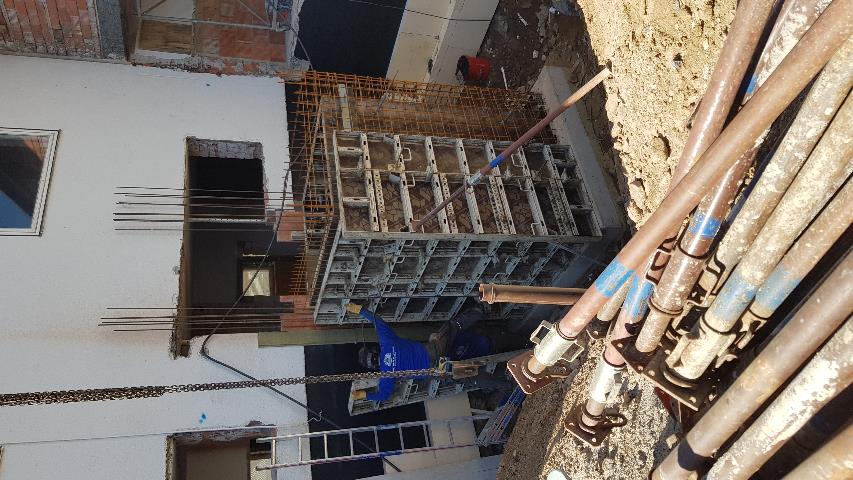 16. Juni 2020
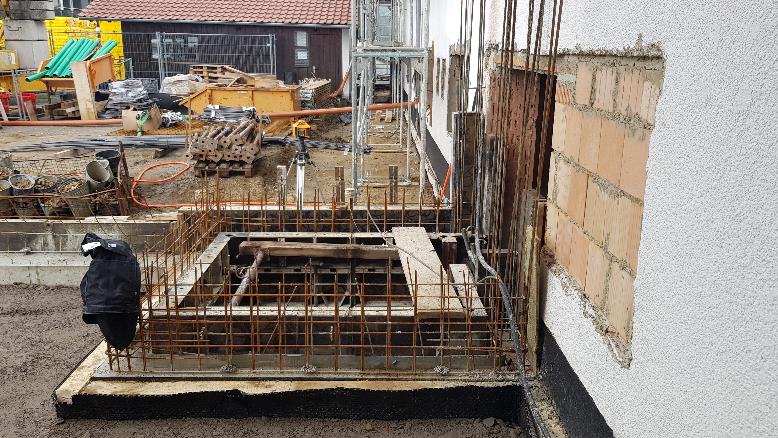 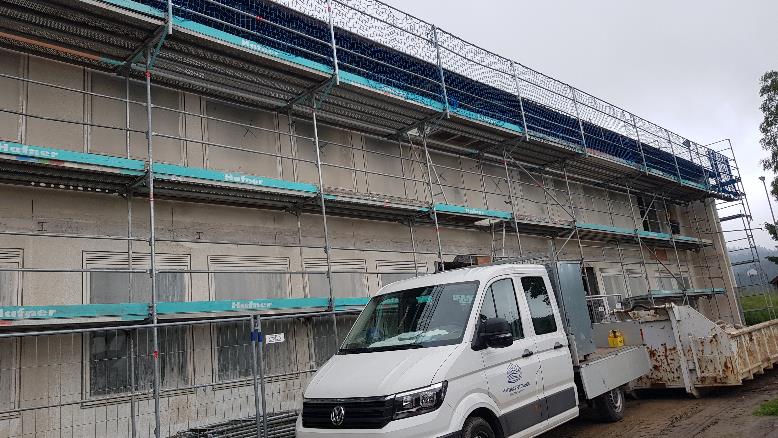 25. Juni 2020
07. Juli 2020
26. Juli 2020
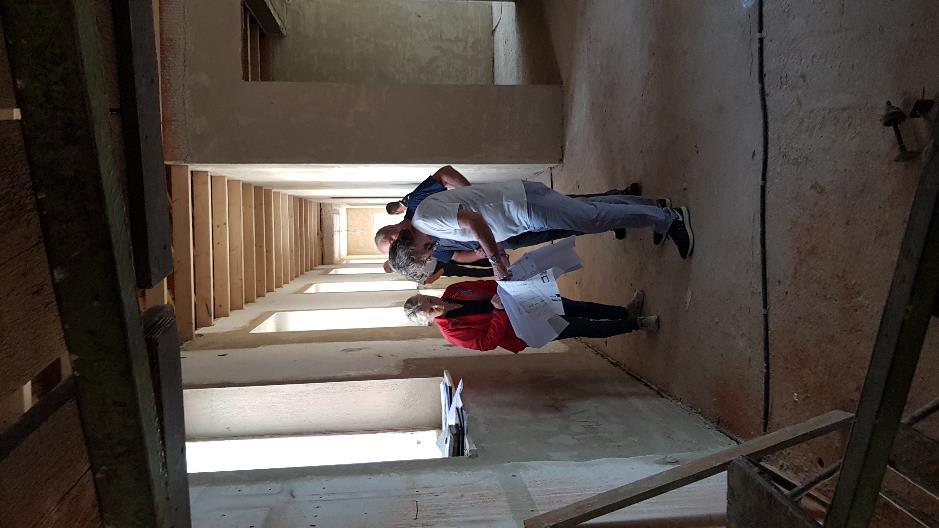 08. September 2020
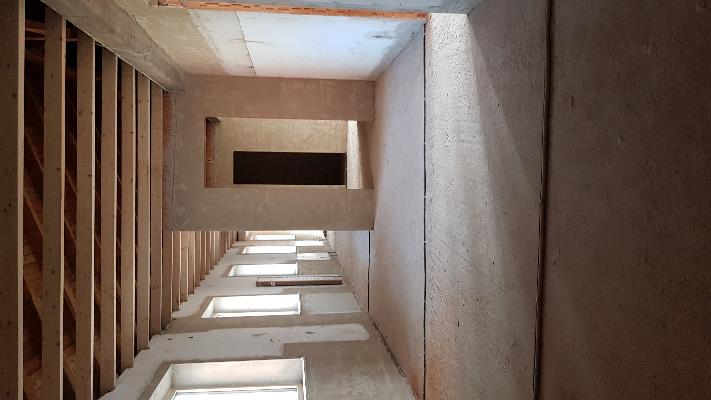 13. Oktober 2020
27. Oktober 2020
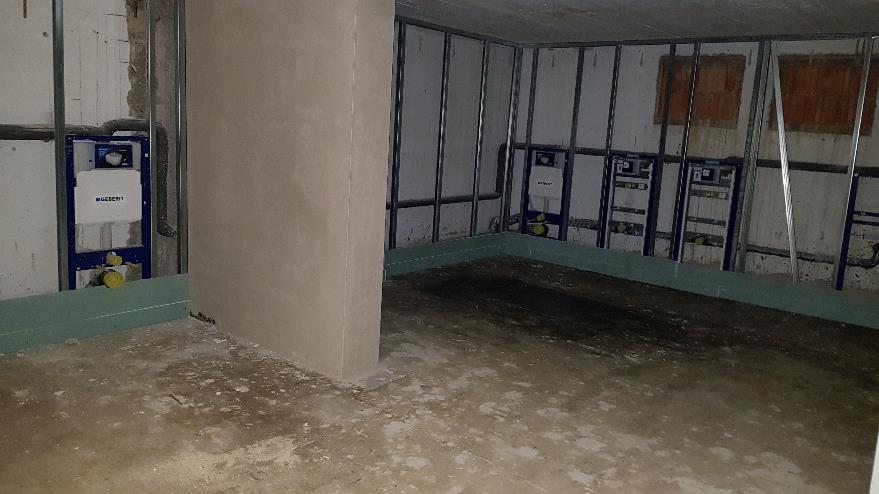 17. November 2020
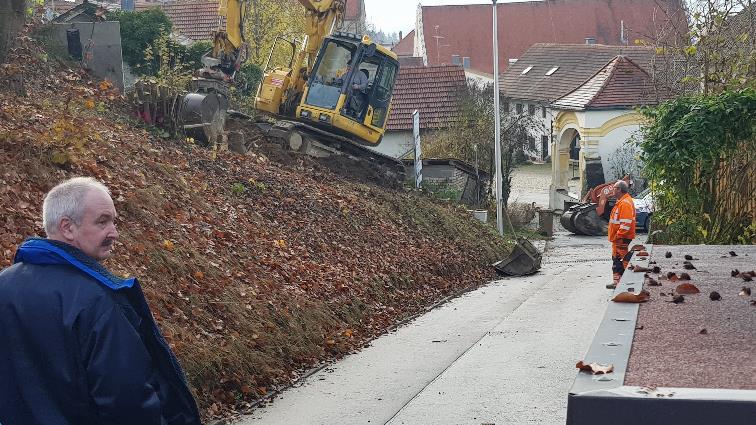 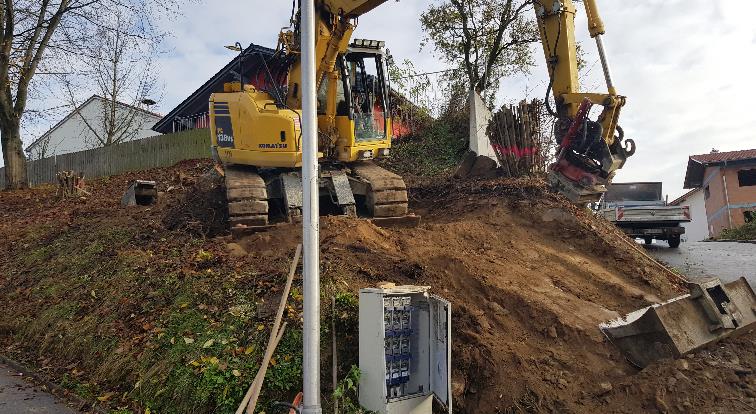 24. November 2020
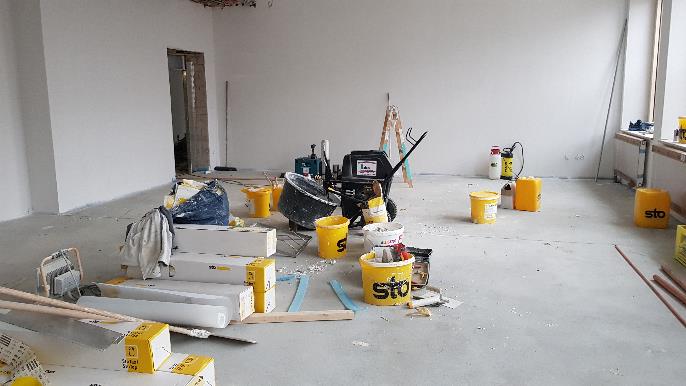 15. Dezember 2020
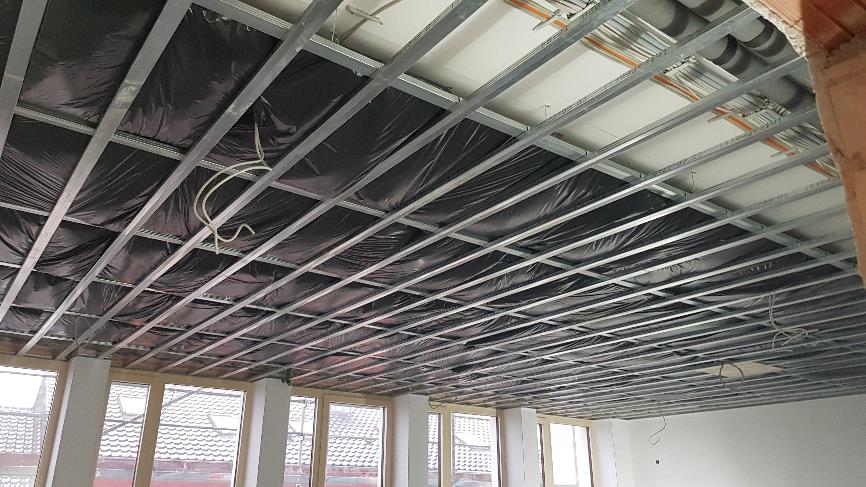 26.Januar 2020
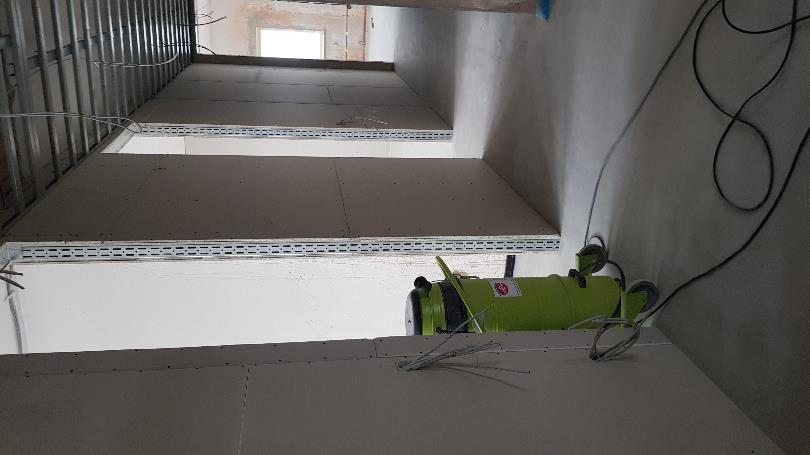 Februar/März 2021
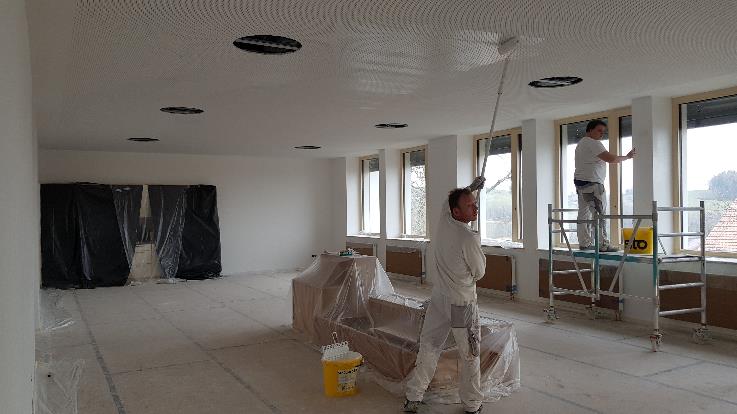 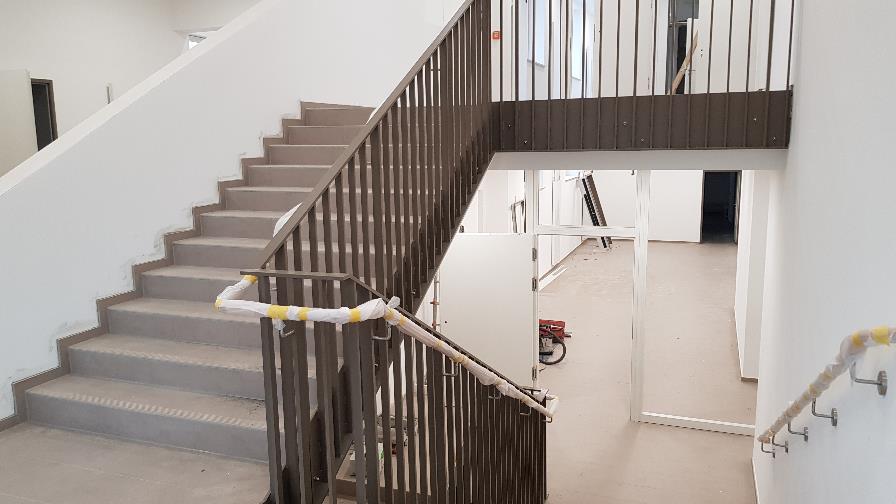 April/Mai 2021
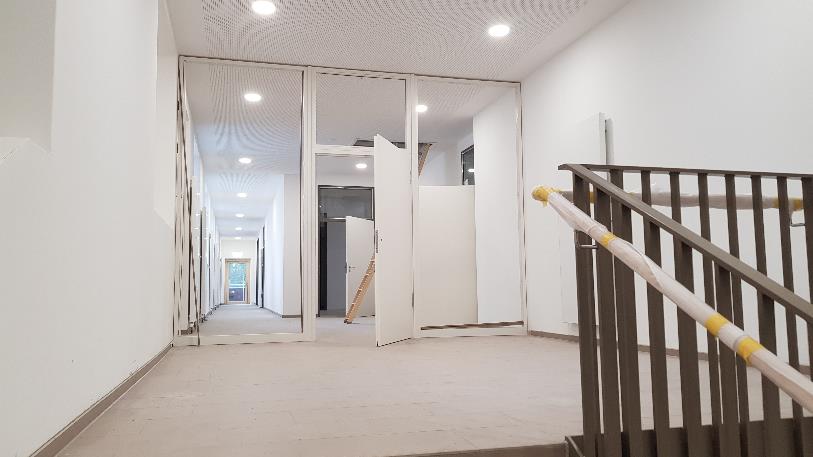 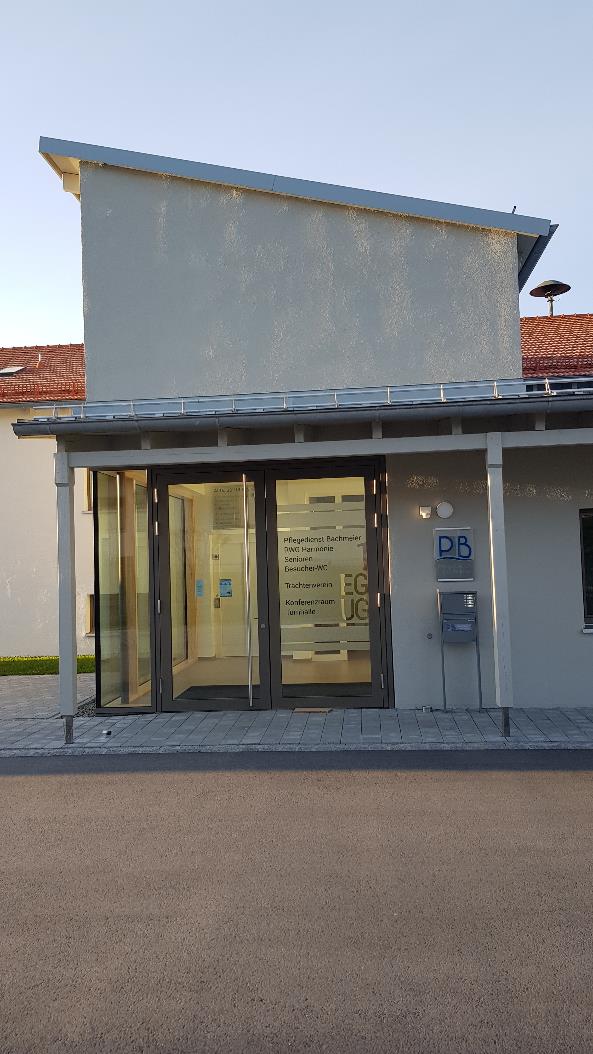 2022
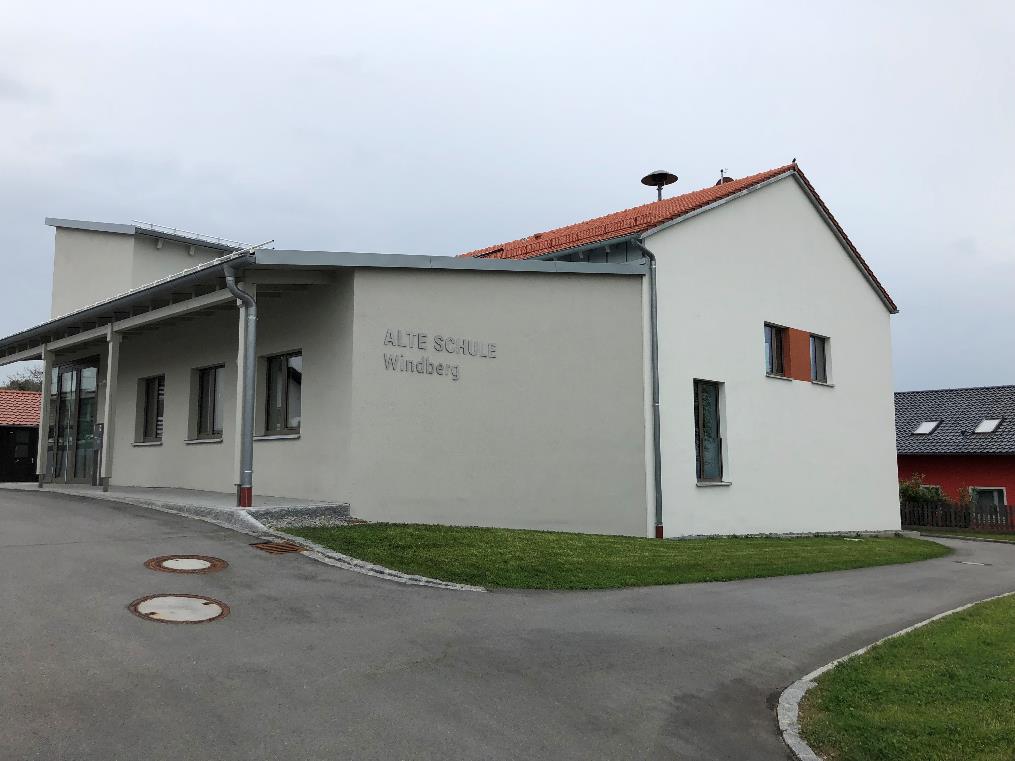 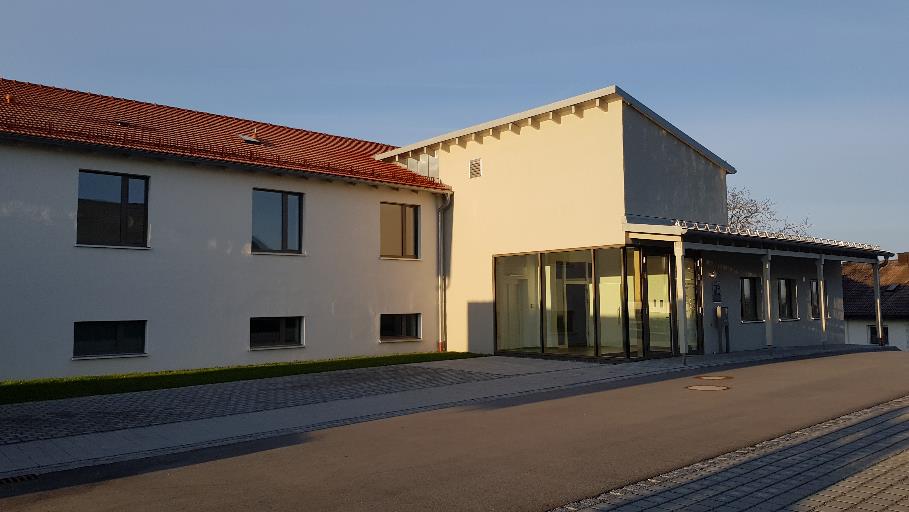 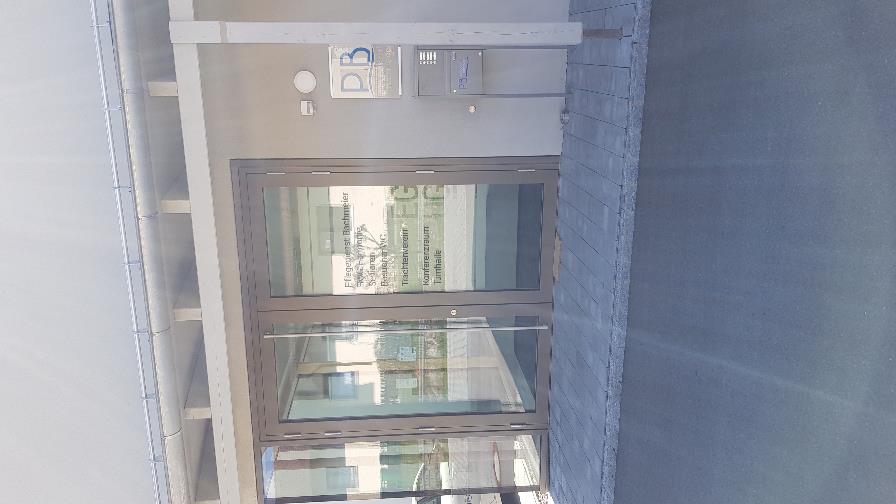 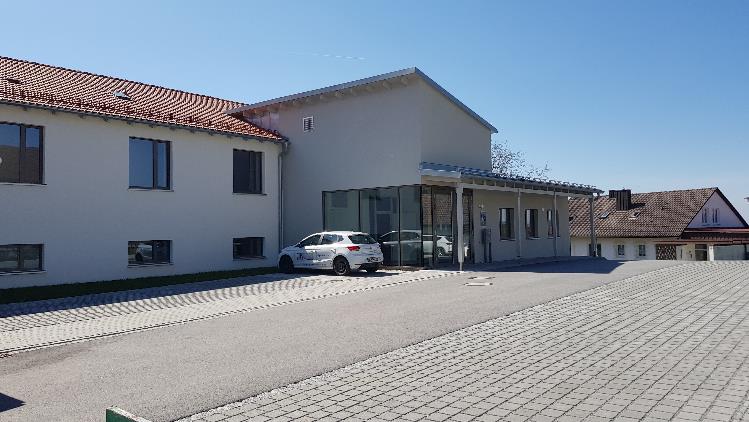 Das alte Schulhaus 1964
Das neue Schulhaus 2022
Herzlichen Glückwunsch